DHP1c/In-house SIRT3HPLC Repeat
Experimental Conditions

[In-house SIRT3] = 10U
[FdL2 peptide] = 10, 50uM
[NAD+] = 2000 uM
[DHP1c] = 0, 100, 200 uM
Temp. = 37oC
Time point = 0, 60min

Note: In-house SIRT3: Batch 3, 0.95 U/ul.
Saturating NAD+ and un-saturating FdL2 peptide
2000uM NAD+, 50uM FdL2 peptide
Saturating NAD+ and un-saturating FdL2 peptide
2000uM NAD+, 10uM FdL2 peptide
Summary
In repeat experiments, activations of in-house SIRT3 were detected under Saturating of NAD+ with un-saturating FdL2 peptide conditions in the presence of 100 and 200uM DHP1c. 
cv% < 6.0 % of total peak area indicated the HPLC performance was consistent (sample loading, peak separation, lamp).
Higher activation was observed by the addition of 100uM DHP1c than those by 200uM DHP1c.













To Do
Identify an DHP1c concentration where the inhibitory effect can be observed.
The use of the new FdL standard peptides in control experiments aimed at identifying why there are false positives.(1) Background check—50uM and 250 uM peptide solution with without the addition of 1xdeveloper(a) p53 317-320; (b) p53 317-320-Ac; (c) p53 317-320-AMC; (d) p53 317-320-Ac-AMC(2) Standard curve using synthesized peptides and FdL standard.
Note that, peptide d has been reported as failed. I have requested a quotation of that peptide from Sigma and Gene Script. Will follow up when the quotes come in.
Nature 450 (2007) 712-716
v'/v = (1+y)/(x+y)
10uM FdL2 peptide
50uM FdL2 peptide
v'/v = (x+xy)/(x+y)
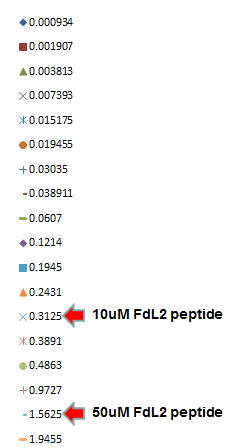 v'/v = (x+xy)/(x^2+y)
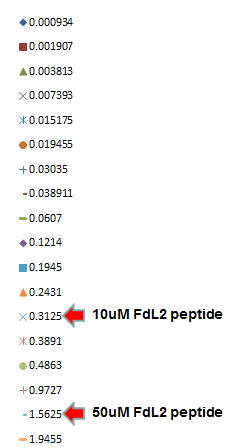